Build on Best PracticeVideo WorkshopTitle of the presentation
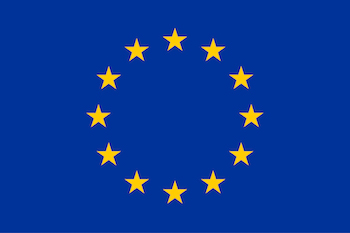 Name and Surname
Institution
27.08.2020, Remote
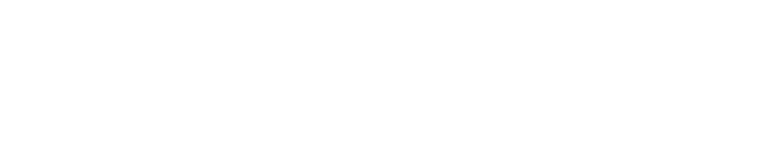 This project has received funding from the European Union’s Horizon 2020 research and innovation programme under grant agreement No 823867
Background
Institution(s)
Briefly describe the context in which the presentation is given (single/more Institution/s, B2 Hub, Country, etc.)
Best Practices already in place on which to build further developments (B-1/B-2)
List process/procedures/organizational structures developed/implemented in the context outlined in the preceding slide that could be identified as Best Practices
Possibly list BP in order of importance/impact/effectiveness/success
Then choose two/three BP to be discussedin detail in next slides
Best Practices already in place on which to build further developments (B-1/B-2)
While preparing this slide(s), please recall the Topics discussed during the last three BP workshop (2016, Bilbao – 2017, Catania – 2018, Lund)
Refer to the following Confluence page for references and documents about Best Practices in the frame of B-1 / B-2
https://confluence.esss.lu.se/display/IKM/Build+on+Best+Practices
BP#1 – Title
Describe BP#1 using text, table, figures
Description of BP can use more than one slide
Sample templates of slides are provided at the end of this file
BP#2 - Title
Describe BP#2 using text, table, figures
Description of BP can use more than one slide
Sample templates of slides are provided at the end of this file
BP#3 - Title
Useful but not mandatory to present a third BP
Main risks identified in IK Management
Please indicate risks for IK Management, as seen from the respective Hub, as a possible basis for identifying/implementing new Best Practices
Limit the presentation to maximum 3 to 5 risks
Possibly use the format provided in next slide
Main risks identified in IK Management
Possible new Best Practices to develop in B-2
Identify/suggest process/procedures/organizational structures which could be reviewed/developed in the second half of B-2
Shortly describe the expected benefits
During the round table these BP will be discussed and two/three processes/procedures will be agreed on which work in the following months
A dedicated workshop could be possibly organizedin next future to this purpose
Achievements & Lessons Learnt
Describe significative achievements and/or lessons learnt in your Institution/Hub/Country obtained in the frame of B-1 and/or B-2, or in any case related to the IK contributions to ESS
This information will be precious for the B-2 Mid Term Review
Also, please be aware that Deliverable 3.2 “Handbook of lessons learnt from IKC on ESS”will be due by end June 2021
Thank you!
Name and surname, Institution
e.mail@address.com
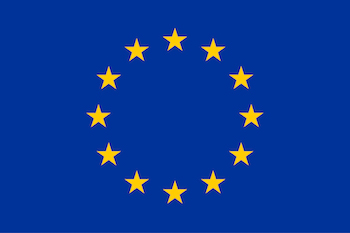 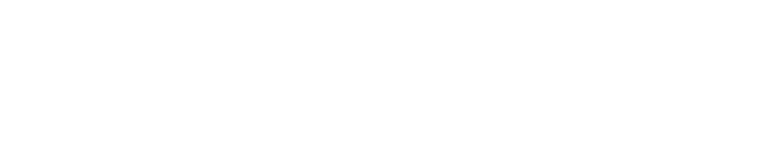 This project has received funding from the European Union’s Horizon 2020 research and innovation programme under grant agreement No 823867